Many Ways to Estimate Bmsy
Rainer Froese, GEOMAR
Presentation at the Workshop on
Challenges and Opportunities of
Fish Stock Recovery Targets 
13 October 2014, Brussels, Belgium
Verhulst (1844) Model of Population Growth
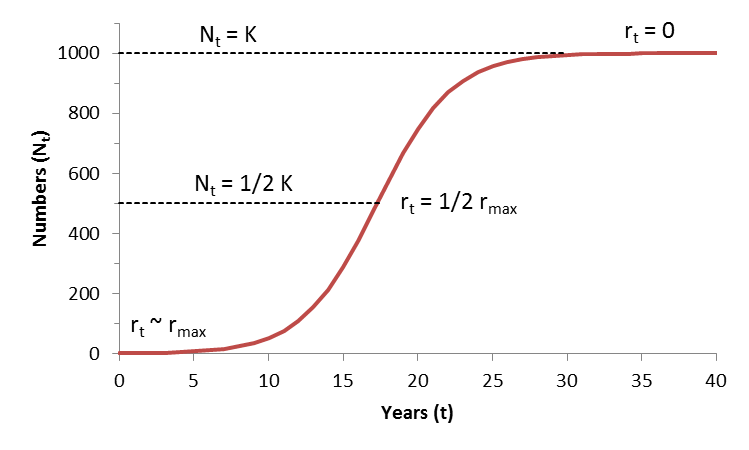 BioDivPopGrowthMSY.xls
The Schaefer Model (1954)
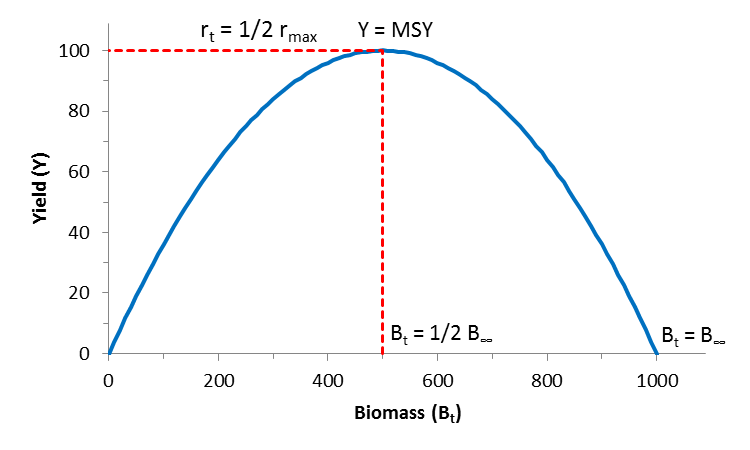 Fmsy = ½ rmax
Bmsy = ½ K
BioDivPopGrowthMSY.xls
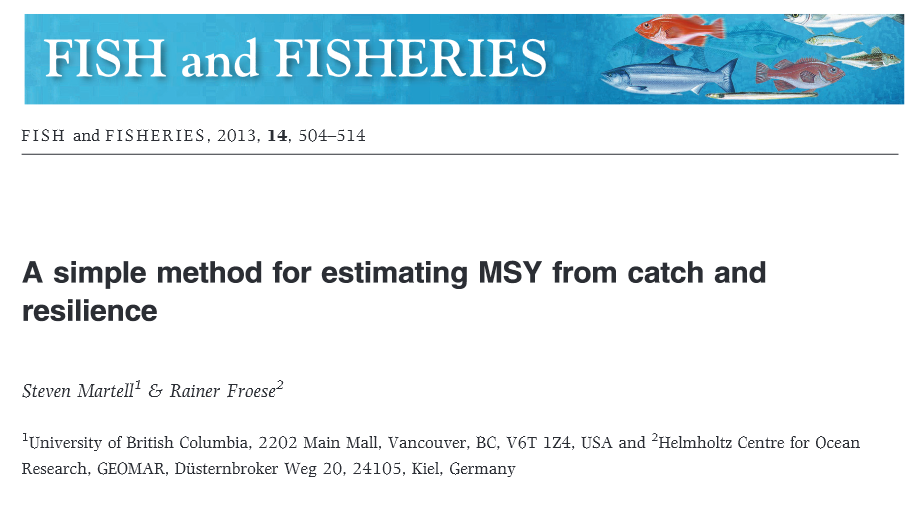 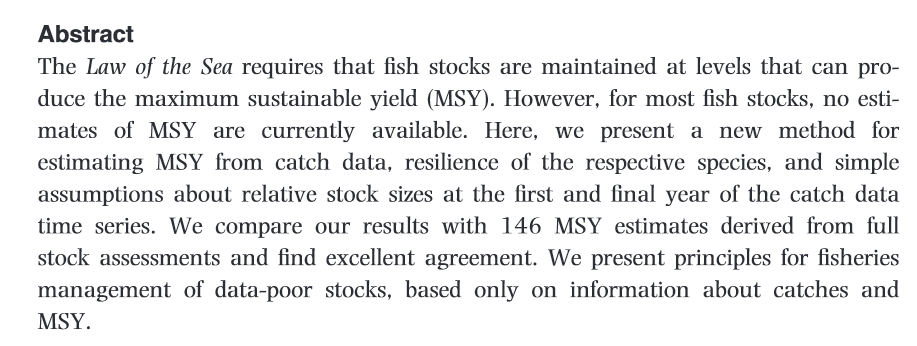 Available from the Workshop Drop Box
From Catch-MSY to CMSY
Catch-MSY gave robust estimates of MSY, but biased estimates of r (too low) and K (too high).
CMSY overcomes the bias and gives reasonable estimates of Fmsy and Bmsy
Catch-MSY could not reliably predict biomass
CMSY gives reasonable estimates of biomass
Simulation testing and evaluation of CMSY done, submission planned for December
CMSY Simulation testing I
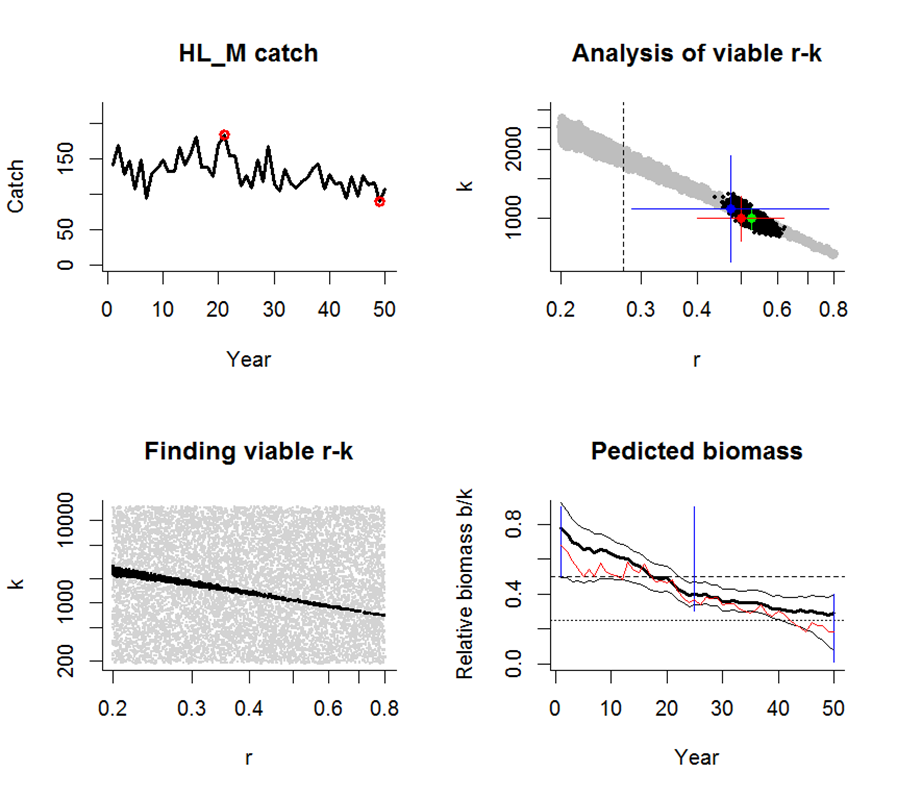 Simulated high to low biomass, for a species with medium resilience
CMSY Simulation testing II
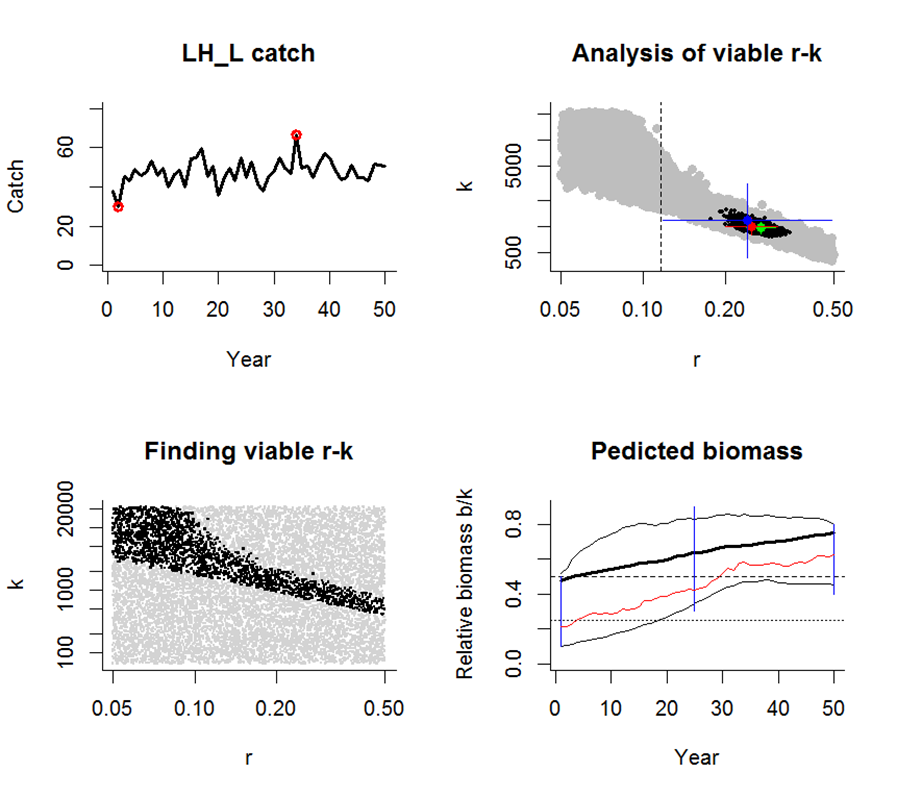 Simulated low to high biomass, for a species with low resilience
CMSY Simulation testing III
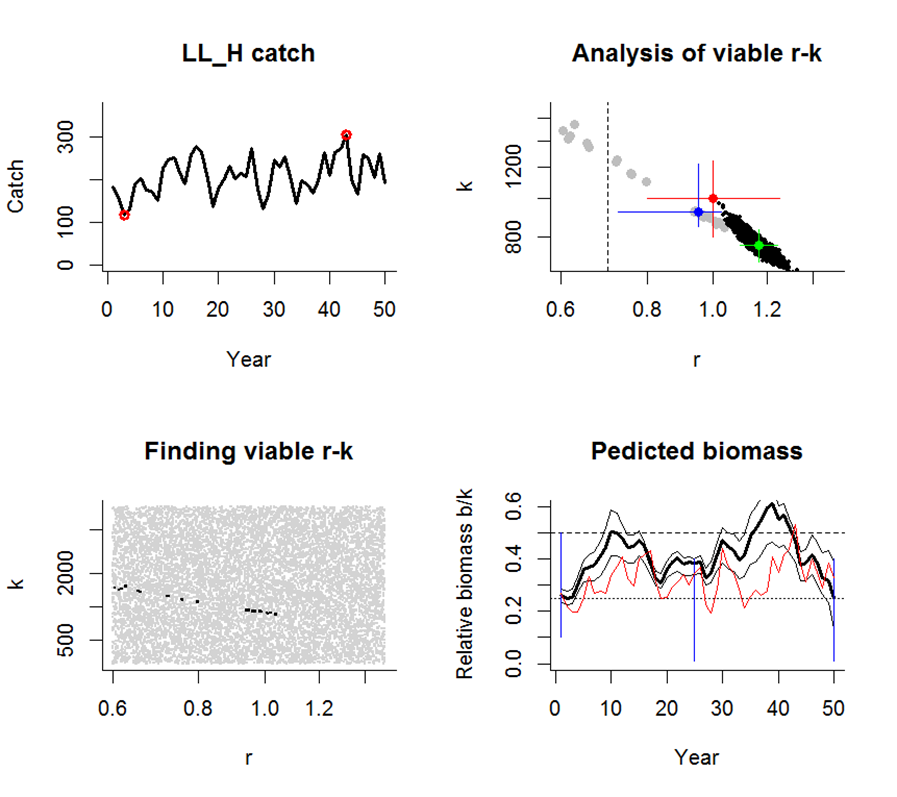 Simulated constant low biomass, for a species with high resilience
CMSY Simulation testing IV
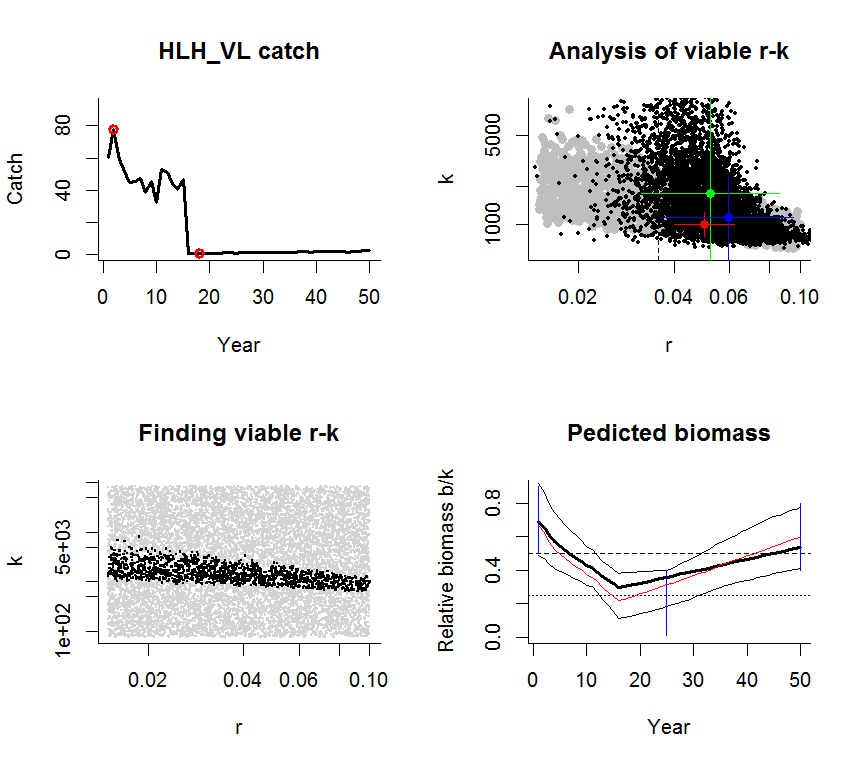 Simulated high-low-high biomass, for a species with very low resilience
CMSY Evaluation I
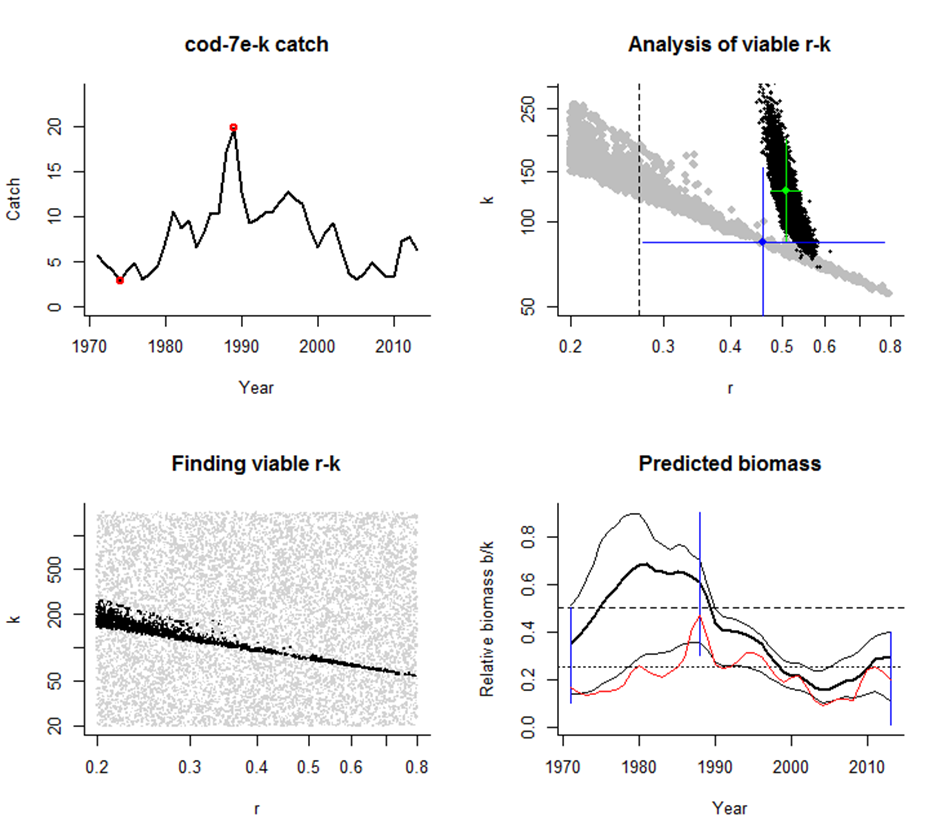 Evaluation testing against full assessment data for Celtic Sea cod
CMSY Evaluation II
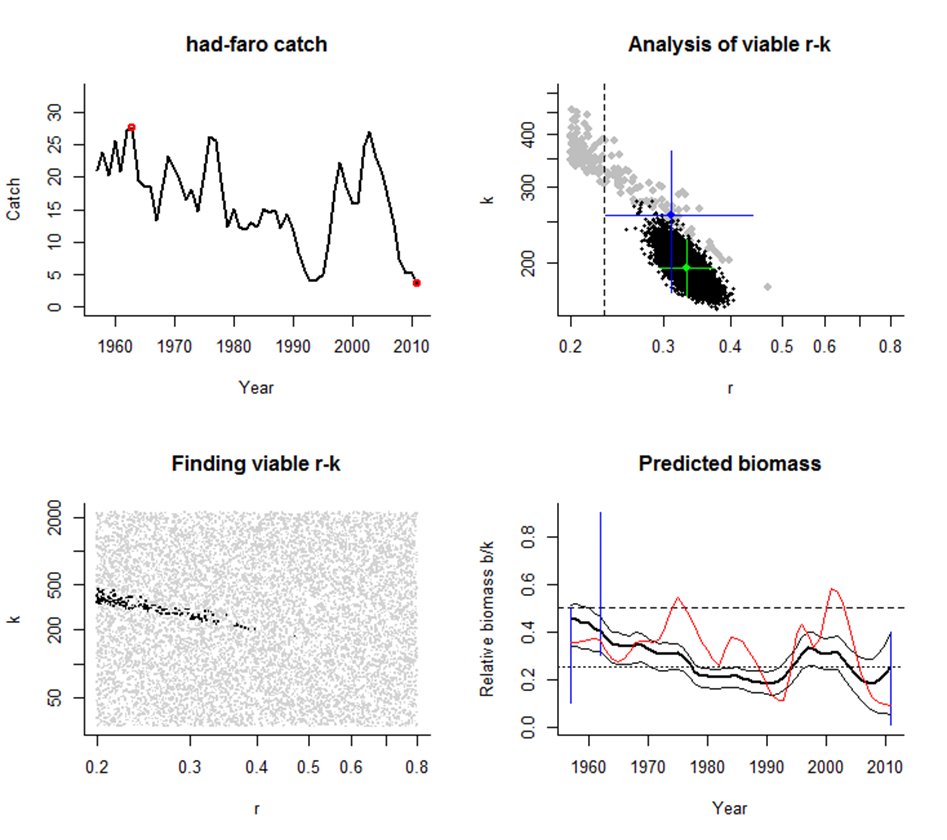 Evaluation testing against full assessment data for Faroe Haddock
CMSY Evaluation III
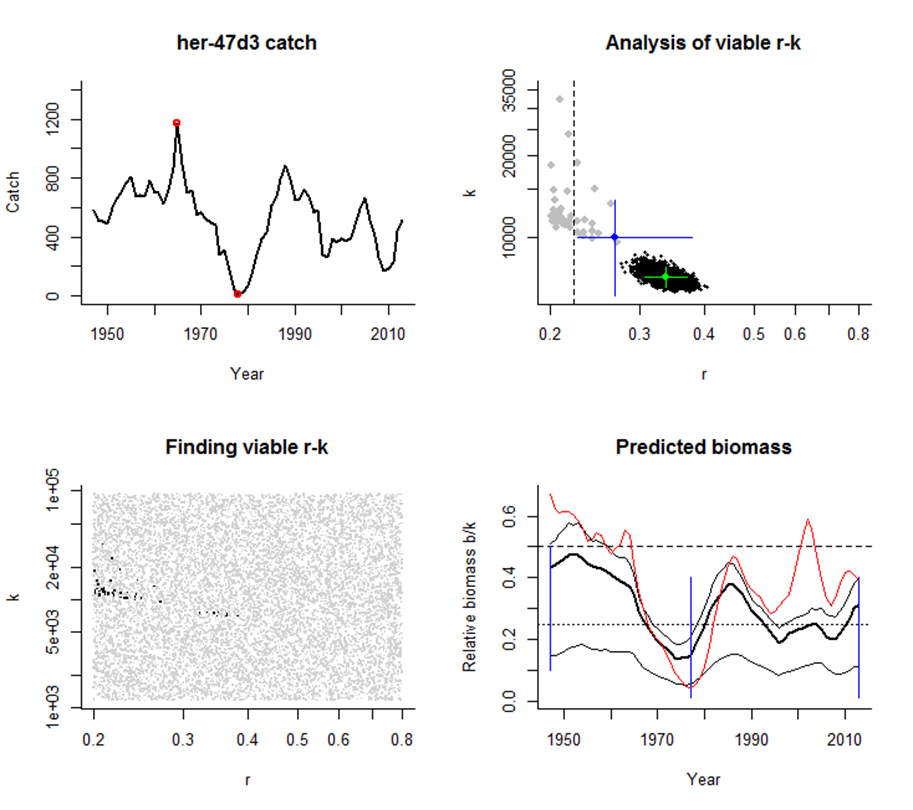 Evaluation testing against full assessment data for North Sea herring
CMSY Evaluation I
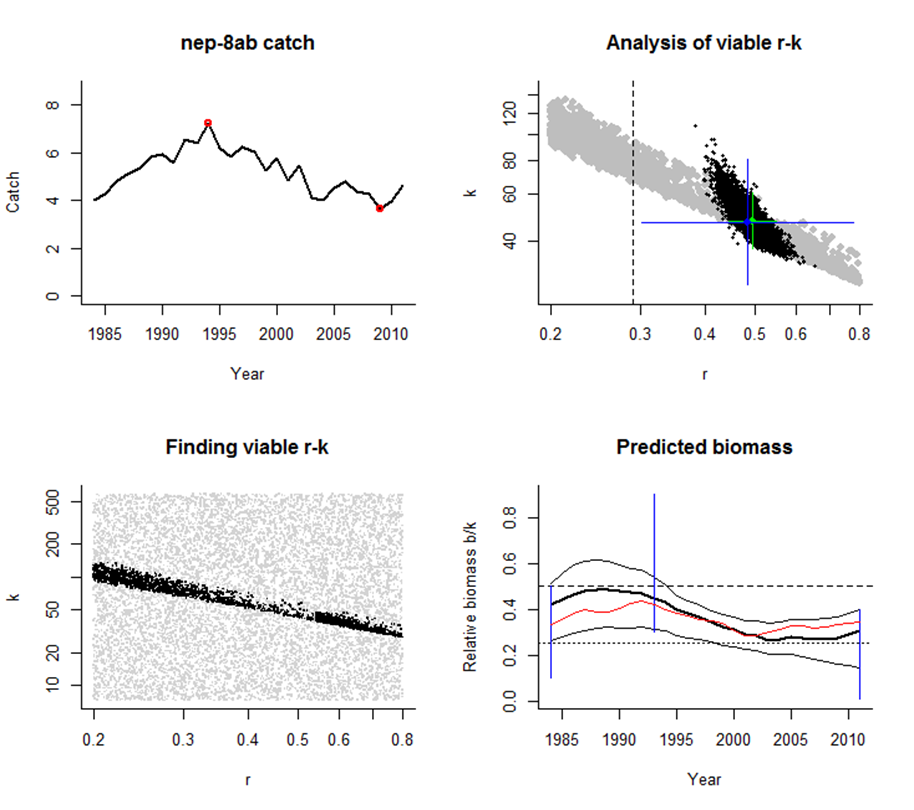 Evaluation testing against full assessment data for Norway lobster in the Bay of Biscay
Results So Far
CMSY is still a work in progress. Results so far for 24 simulated scenarios and 100+ fully assessed stocks are very promising. The results for the simulated stocks are available in the drop box as CMSYvsSim7.docx. If you have more fully assessed stocks for us to test, please let me know.
Using Stock-Recruitment Datato Estimate Bmsy
Froese et al. in press
Using 2*Bpa as Proxy for Bmsy
ICES gives Bpa for all fully assessed stocks. 
Bpa marks the stock size below which recruitment may be compromised
This is usually expected at 0.2 B0 (Beddington & Cooke 1983)
Bmsy is expected between 0.37 B0 (Fox 1975) and 0.5 B0 (Schaefer 1954)
2 * Bpa = 0.4 B0 is therefore a not-too-ambitious proxy for Bmsy
Using 2 * MSY Btrigger as Proxy for Bmsy
ICES defines MSY Btrigger as “A level of SSB below which the stock is outside the range of values associated with SSBmsy.”
ICES proposes MSY Btrigger, which has the lowest probability of being Bmsy, as a proxy for the highest probability of being Bmsy  
ICES stock assessment groups are using Bpa as proxy for MSY Btrigger 
2 * MSY Btrigger is therefore another not-too-ambitious proxy for Bmsy
Using Yield-per-Recruit Analysis
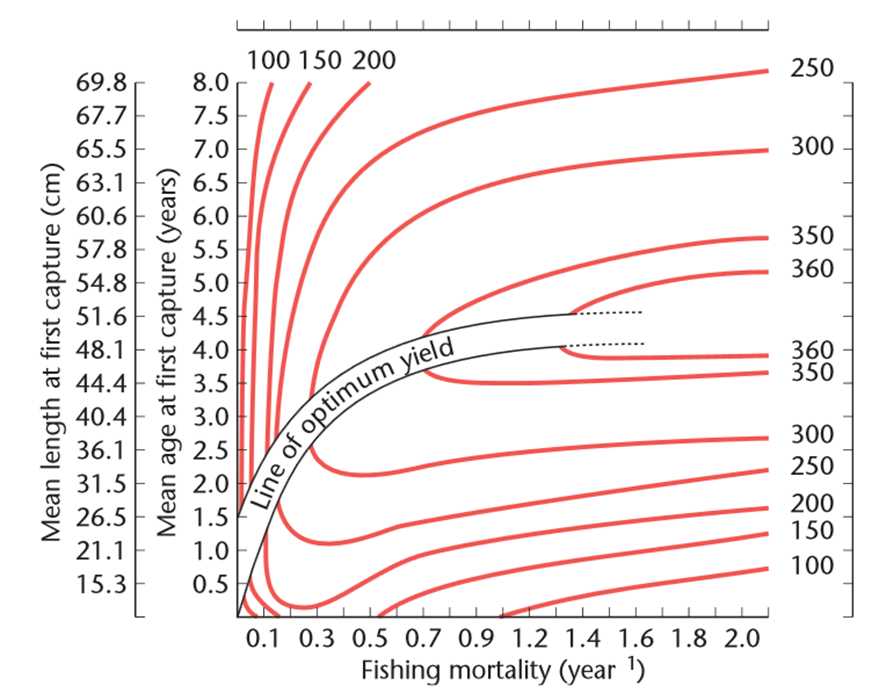 Yield per recruit as a function of F and Lc (Beverton & Holt 1957).
Using Yield-per-Recruit Analysis
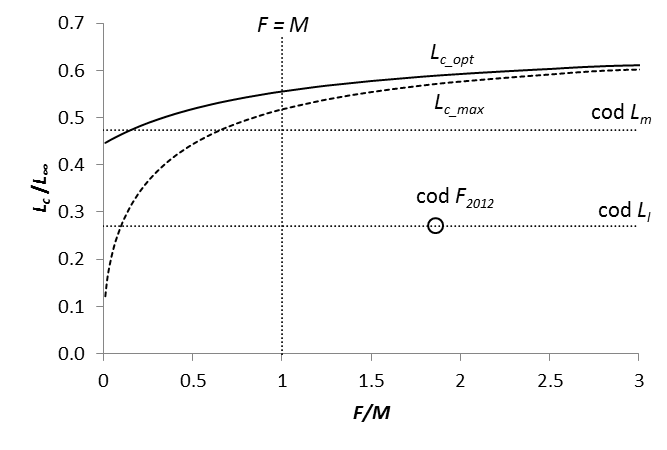 For every F, there is a corresponding length-at-first-capture (Lc) that maximizes catch (dashed
Lc_max curve) or that maximizes catch and increases biomass (solid Lc_opt curve, Froese et al., 
in prep.)
Using Yield-per-Recruit Analysis
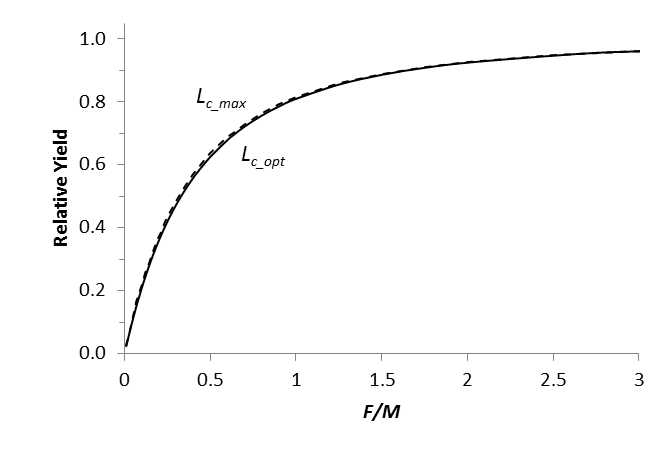 For a given F, starting fishing at Lc_opt gives the same yield as starting fishing at Lc_max
Using Yield-per-Recruit Analysis
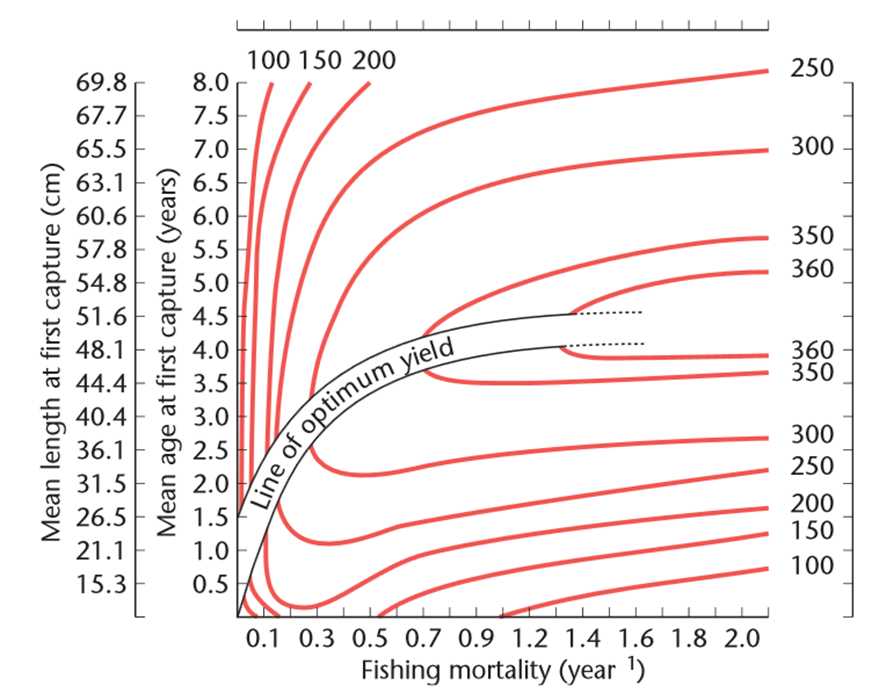 In the area of reasonable fishing, yield lines are nearly parallel to the length-at-first-capture axis.
Using Yield-per-Recruit Analysis
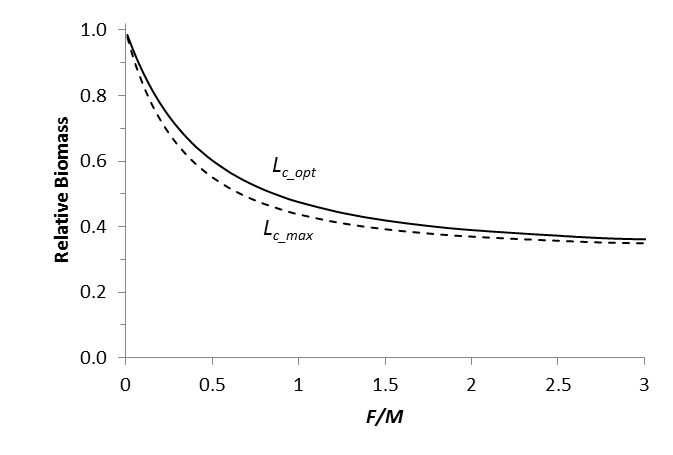 For a given F, starting fishing at Lc_opt gives higher biomass than starting at Lc_max
Using Yield-per-Recruit Analysis
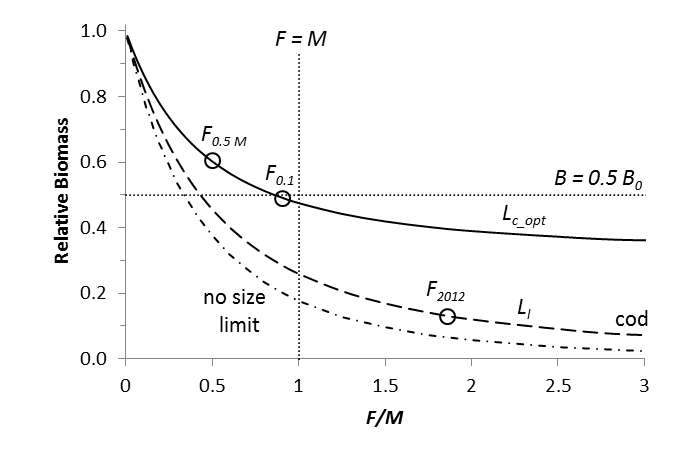 Using Yield-per-Recruit Analysis
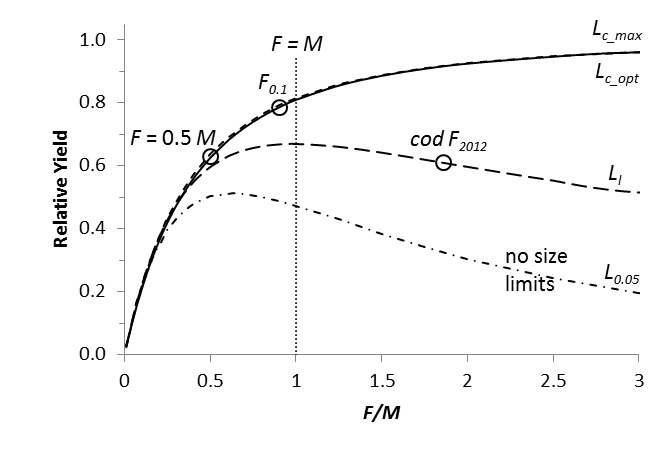 Follow the Money…
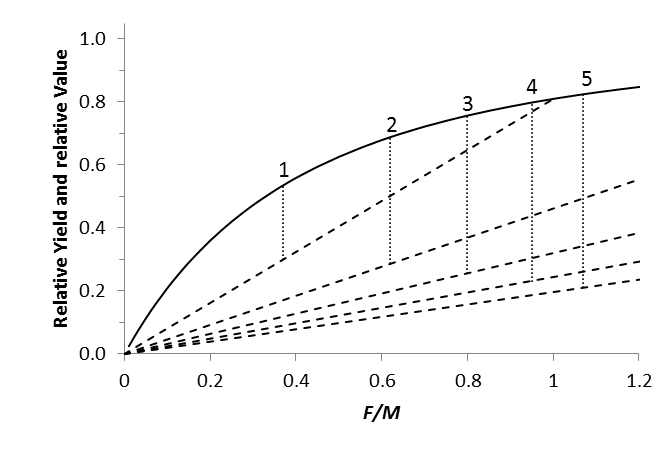 Thank You